Assessment and Service Planning for Younger VR Customers
Trainers
Erin Wilder, Program Manager for Transition and Pre-ETS
	Erin.Wilder@TWC.Texas.gov

Leigh Ann Godinez, Program Specialist for Transition
	LeighAnn.Godinez@TWC.Texas.gov

Kristen Davis, Program Specialist for Transition
	Kristen.Davis@TWC.Texas.gov
Training Objectives:
[Speaker Notes: Erin

If you are here, it’s because you’ve been identified as VR staff.  In the last few years, the VR program has had many new staff start as VR counselors and this may be new information for you if you’re in that category.  However, we have also seen struggles with assessment of needs and service planning among more seasoned counselors.  Before WIOA, we didn’t normally serve students in the 14-16 range.  AND the average age for our customers in transition is still in the 17-18 range, which means we have only moved the needle a little bit when it comes to working with students, despite many more services and people being served.  

The objectives below outline our goals for this training.  As with anything, if you have questions after you leave or are running into challenges, please contact the Pre-ETS mailbox and we will be happy to work with you.  If you would benefit from some case staffings, we’re always open to that too.  We hope to provide an engaging, fun training for you while giving you an opportunity to learn and interact with the people at your table.]
Assessment for Younger Customers
Where can you get information about students?  What should I ask for?

 School Records
 Medical/Psychological Records
Parents and teachers
Other sources?
[Speaker Notes: Erin

First, it’s good to know where to start with students.  There are many sources of information that may help you determine need.  If you have already established that the student is potentially eligible, don’t hesitate to ask for more information if you feel you don’t have enough to adequately plan.]
Other Sources of Information: Parents and Teachers
Parents, teachers, and other people who interact with the student regularly can give you a lot of information too.

How do they interact with adults/authority?
How are they functioning socially?  Are they able to maintain friendships?
Are they struggling with organization?  Motivation?
What do they do in their spare time?
[Speaker Notes: Erin

What other questions might you want to ask?
What will the answers to these questions tell you and how does that tie to need?]
Full and Individual Evaluation (FIE)
Individualized Education Program (IEP)
504 Plan
Report Card
Others?
School Records
[Speaker Notes: Erin – cover FIE and Sped Disability Categories

When you think of school records you might ask for, what comes to mind?  (have participants shout out answers)
	- Full and Individual Evaluation (FIE)
	- Individualized Education Program (IEP)
	- 504 Plan
	- Grades

Now let’s look at what each of these might tell you…]
Special Education or 504?
[Speaker Notes: Erin

So, if a student is receiving Special Education, you will want to ask for the IEP.  A student receiving 504 services will not have an IEP.  

Conversely, if you aren’t sure what services they are receiving and you hear that they are having an ARD or you receive an IEP, you’ll know they are receiving Special Education services.


Accommodations versus modifications:

An accommodation might be more time for assignments or tests, preferential seating in the classroom, oral administration of tests, using the computer for the STAAR test.  They change the way the information is presented to the student, but they do not change the expectations of the class.

Modifications change the expectations for that student in a particular class.  For example, if there are 5 skills students are supposed to master in a particular class, the ARD committee can decide based on  need that a particular student only has to master 3 of them to successfully complete the class.


504 is a much broader law than IDEA.  It applies to any entity receiving federal funding, so technically all students receiving Special Ed (IDEA) services are also 504 students, but not all 504 students will meet the qualifications for Special Ed.]
What information will an FIE give you?

Required Information:
Communicative Status		Adaptive Behavior	
Health			Academic Performance
Sociological			Assistive Technology
Behavioral/Emotional		Cognition and Processing

Nice to Address:
Reason for Referral
Background Information
Educational Background

Who is involved?
The group that reviews the results of the evaluation must include a group of qualified professionals and the parent.
Professionals may include:
Licensed Specialist in School Psychology (LSSP)       
Diagnostician
Other appropriately-qualified professional in the area of that disability
Full and Individual Evaluation (FIE)
[Speaker Notes: This slide outlines information the FIE is required to have, and what it might have.  





Note: Beware the Re-evaluation of Existing Data (REED).  It’s always a good idea to check the date of the actual testing.  In cases where a student has had a REED, the actual testing may be old and therefore not reflective of the student’s current level of functioning, especially for conditions that change over time.  Get more information if you need it.]
Individualized Education Program (IEP)
The required components of an IEP, as defined in IDEA §300.347(a) “Content of IEP” are—
(1) A statement of the child’s present levels of educational performance,

(2) A statement of measurable annual goals, including benchmarks or short-term objectives,

(3) A statement of special education and related services and supplementary aids and services to be provided to the child, or on behalf of the child, and a statement of the program modifications or supports for school personnel that will be provided for the child,

(4) An explanation of the extent, if any, to which the child will NOT participate with nondisabled children in the regular class and in the activities described,

(5) A statement of any individual modifications in the administration of State or district-wide assessments of student achievement that are needed in order for the child to participate in the assessment,

(6) The projected date for the beginning of the services and modifications, and the anticipated frequency, location, and duration of those services and modifications, and

(7) A statement of how the child’s progress toward the annual goals will be measured and how the child’s parents will be regularly informed of the child’s progress.
(b) Transition planning —beginning at age 14 .
504 plans generally include:

• Any accommodations (changes to the student’s learning environment)
• Any assistive technology or tools the school will provide
• Name of the person responsible for making sure the 504 plan is put into action

Less common but possible to include:
• Any services the school will provide
• Any modifications (changes to what the student is expected to learn or know)
504 Plan
Report Cards
You already know what is on a report card, but what can it tell you about the student?
Are they successful in their classes?
If not, why?
Why some and not others?
Could it be a learning, attention, or motivation issue?  What can those things tell you about need?
[Speaker Notes: Whether or not they are successful in their classes?  Is that all you would want to know for VR planning purposes?  No, but it gives you something to investigate.  Are there support needs that aren’t being met and may extend beyond school?  Is the student struggling at home or other stressful environmental factors?   Are they not doing the work?  If not, why?  Difficulty with organization?  Motivation?  Are there some classes where they excel and others where they are barely passing or failing?  Could that be an attention issue?  Many students with ADHD excel in the subjects that interest them and struggle to stay focused on the things that are boring to them.

What can you gather from this information?]
Medical/Psychological Records
If medical or psychological records are available, it doesn’t hurt to review them.

Most of the time, you will get what you need to get started from the school records.

We cannot do these evaluations for students unless it’s part of the eligibility process (no potentially eligible).
[Speaker Notes: Keep in mind that some terms used are different.  For example, a school may determine a student eligible for Special Education in the category of Emotional Disturbance, but a psychologist will not use that term.  They will use a DSM diagnosis.  Understanding the general definitions for Special Education disability categories and how someone qualifies in each one can help you understand what the evaluator sees.  
See handout on Special Education disability categories and their definitions.]
Handouts– Additional Questions to Think About
[Speaker Notes: Here are some additional questions to think about and what they might tell you about how the student is functioning.

Go over Impediments to Employment handout.]
Handouts– How do these questions relate to Pre-ETS?
[Speaker Notes: Indication of Need handout]
Planning Services for Success
[Speaker Notes: Now that we’ve talked about how to identify the needs of the students, let’s talk about how to arrange the services so they build on each other over time.  Keep in mind that working with students is a marathon, not a sprint.  The purpose of Pre-ETS is to enhance the services, instruction and support they get in school to truly lead to successful work and independent living after high school, that doesn’t happen overnight.  Some students may need repetition or information presented to them in different way to truly master skills– this is normal.

Looking at the big picture and planning services out for the long-term will help your customers reach this goal.]
How to Plan for the Long-Term
Consider the student’s needs.

2.   Once you’ve identified the needs, consider in what order you should 	provide them.
	For instance, you wouldn’t provide work-based learning before the 	student has had some job readiness to develop a concept of work and 	explore what job they want.

      3.   Begin with a plan in mind and be open to adjust over time based on how the  	student does with services, changes in circumstances, and evolving needs.
[Speaker Notes: Let’s preface this by saying :
Providing services for younger students is a marathon, not a sprint.  You may run into a variety of needs, with some starting off more basic than others.  There may also be changes in circumstances, needs, and goals, all of this is normal for this stage.  Don’t expect them to be adults, they aren’t!
While there is a general order to Pre-ETS that allows you to start in the more basic skills and build from there, this may look different for each student.
Our goal here is to give you some general guidelines and things to consider so you can tailor this process to the individual.]
Order of Services: there will be variation for individual people, however, what order would you typically put the following services in?

Job readiness, career exploration, work-based learning
Work-based learning, self advocacy, social skills training (work readiness)
Career exploration, self advocacy, independent living skills training (work readiness)

What if a student needs a repeat to master the content?
	- Consider similar services that may teach similar content in a different way
	- Consider repeating the same service (if justified)

What if you see additional needs arise once the student starts services?
	- Consider what services are needed and revise your original plan.
[Speaker Notes: Every student will be different, even two that have similar needs on paper.

In general, you want to start with the basic services that will allow them to gain a concept of what work is out there and what it means to be an employee, so Job readiness, career exploration, and self-advocacy.
Once the student has had an opportunity to master the basics, they are probably ready to try working.  This is a good opportunity to try work-based learning.
Remember that work-based learning isn’t always an actual work placement.  It can also be informational interviews, jobsite tours, and job shadowing.


If a student completes one service and hasn’t yet mastered the information:
	- Consider a similar service to present the information in a different way.  For example, many Pre-ETS providers provide job readiness and they each have their own curricula.  Review the curricula on the share point to determine 	which one might best fit your student.  Is the way the information is presented better for that student because of their disability or the way they learn, or would they simply benefit from similar information shared in a variety of 	ways?


Sometimes additional needs arise as services are being provided.  For example, you may discover that in a class or work setting the student has disruptive behaviors or is withdrawn.  If you identify additional needs for services, that’s okay, regroup with the customer and revise your original plan (actual IPE for those who are eligible).

Document everything for all students!]
Activity: Susan
[Speaker Notes: To do:
Create case examples.
Create questions.
What questions would you ask?  What do you think the answers might tell you?
What records would you ask for and why?
Who else should you talk to?
What needs have you identified for Pre-ETS or other VR services?
How would you sequence the Pre-ETS so they build on each other over time?]
What questions would you ask?  What do you think the answers might tell you?

What records would you ask for and why?

Who else should you talk to?

What needs have you identified for Pre-ETS or other VR services?

How would you sequence the Pre-ETS so they build on each other over time?
Discussion Questions
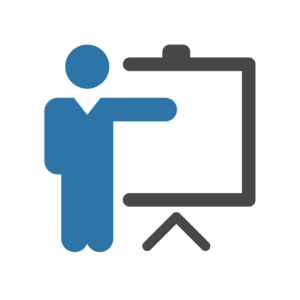 Time to Report Out!
Resources
Thank you!